Rocks
Information
Asking Questions and Defining Problems
Planning and Carrying Out Investigations
Analyzing and Interpreting Data
Constructing Explanations and Designing Solutions
1. Patterns 
2. Cause and Effect
6. Structure and Function
The properties of rocks
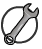 There are many different kinds of rock. Different rocks have different characteristics called properties. Rocks are used for a variety of purposes based on their properties.
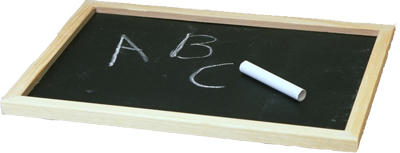 Chalk is a kind of rock. Why do you think it has been used to write on this chalkboard?
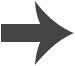 [Speaker Notes: This slide covers the Science and Engineering Practices:
Asking Questions and Defining Problems: Ask questions that can be investigated and predict reasonable outcomes based on patterns such as cause and effect relationships.


Photo credit: © Jupiterimages Corporation]
What objects are made of rock?
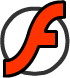 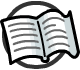 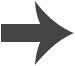 [Speaker Notes: Teacher notes
Explain that rocks are naturally occurring and that many other building materials, including bricks and concrete, are not. Help students to identify some different types of rocks and explain why they are used for a particular purpose.]
Grouping rocks
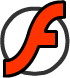 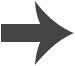 [Speaker Notes: Photo credits:
River rocks: © CLM, Shutterstock.com 2018
Marble: © 2007 Jupiterimages Corporation
Granite: © 2007 Jupiterimages Corporation
Slate: © Pefkos, Shutterstock.com 2018
Chalk: © Jesse Kunerth, Shutterstock.com 2018 
Limestone: © Natalia Yudenich, Shutterstock.com 2018]
Observable characteristics
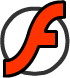 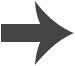 Hard and soft rocks
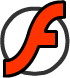 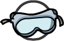 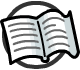 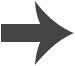 [Speaker Notes: Teacher notes
Ask students if they think all rocks have the same hardness. Then ask them to suggest how they could find out. 
After watching the animation and discovering that some rocks are harder than others, invite students to experiment and rank the classroom rocks into order of hardness. It is helpful to have a range of rocks (chalk, limestone, marble, granite and slate). To test two materials against each other, ask students to choose one rock to be the “scratcher” and another to be the “scratchee.” Scratch the “scratchee” rock with the “scratcher” on its smoothest or flattest surface. Check to see if the “scratchee” was marked. If not, switch the rocks and repeat the test. If both rocks scratch each other, they have the same hardness. 
Mineral (rock) hardness is measured on the Mohs Hardness Scale. The Mohs Scale ranges from 1 (very soft) to 10 (very hard). A mineral on each level of the scale can be scratched by something of the same or a higher level, but nothing lower. Number 1 on the Mohs Scale is talc because it is the softest mineral and is very easily scratched. Number 10 on the Mohs Scale is diamond because it is the hardest natural substance and can only be scratched by another diamond. 
You may wish to extend the hardness test and use some common objects to see where a certain rock would fall on the Mohs Hardness Scale. For example, a fingernail has an approximate hardness of 2.5, so if you can scratch a rock with your fingernail, the rock must have a hardness level of less than 2.5. Likewise, if your fingernail can’t scratch the rock, its hardness level is greater than 2.5. Other objects can be used for a more exact measurement of the mineral’s hardness, such as a steel nail (approximate hardness of 5.5).]
Testing the permeability of rocks
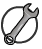 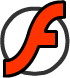 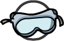 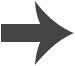 [Speaker Notes: This slide covers the Science and Engineering Practices:
Planning and Carrying Out Investigations: Make observations and/or measurements to produce data to serve as the basis for evidence for an explanation of a phenomenon or test a design solution.
Analyzing and Interpreting Data: Represent data in tables and/or various graphical displays (bar graphs, pictographs, and/or pie charts) to reveal patterns that indicate relationships.]
What can we conclude?
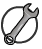 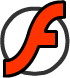 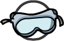 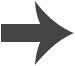 [Speaker Notes: This slide covers the Science and Engineering Practices:
Analyzing and Interpreting Data: Analyze and interpret data to make sense of phenomena, using logical reasoning, mathematics, and/or computation.]
How could we get more accurate results?
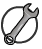 Describe how we could get more accurate results from these tests.
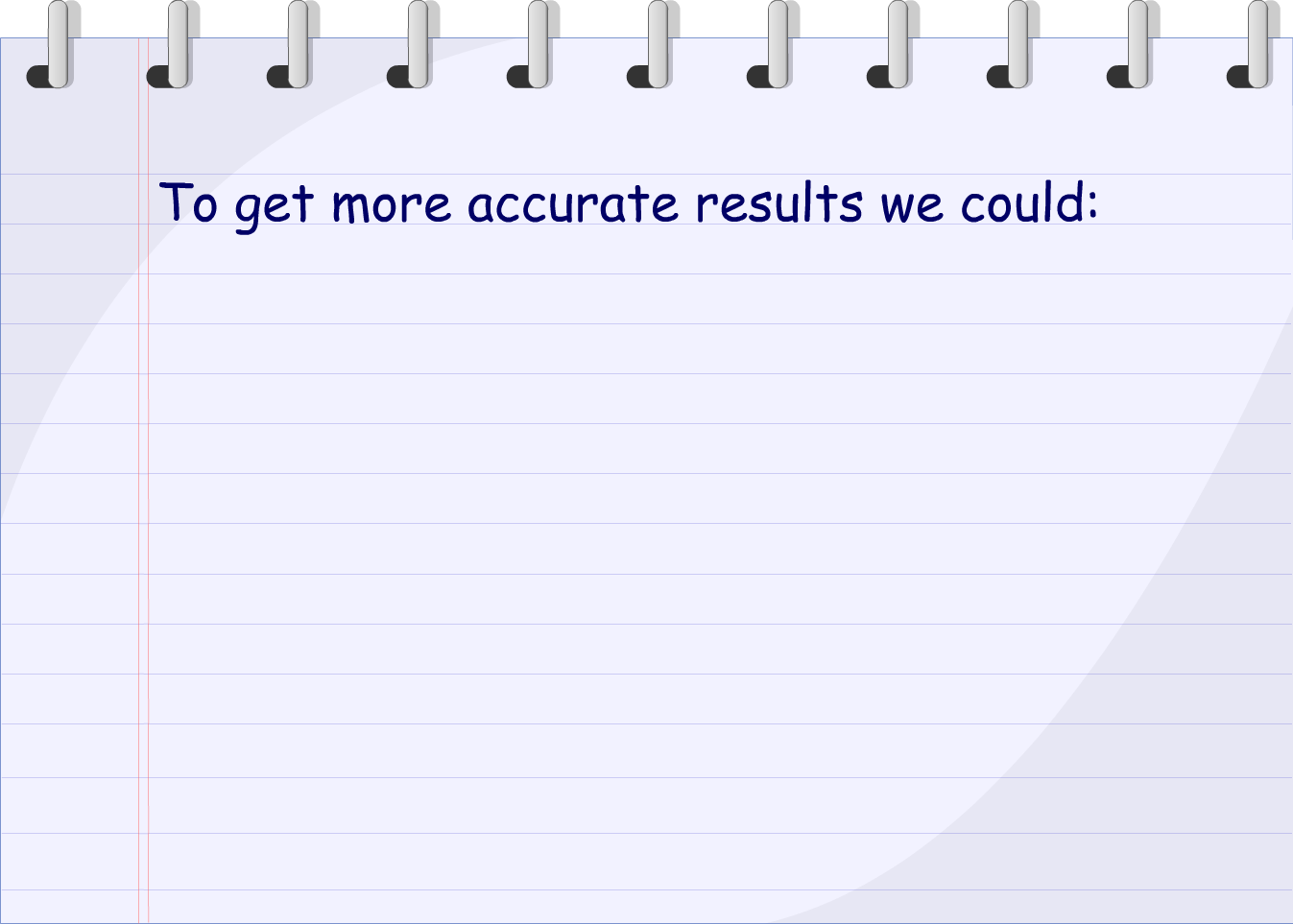 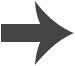 [Speaker Notes: Teacher notes
Encourage students to think about the importance of repeating tests in order to get accurate results. Prompt them to think about what makes each test a fair test and what steps should be taken to ensure a fair test. 


This slide covers the Science and Engineering Practices:
Planning and Carrying Out Investigations: Evaluate appropriate methods and/or tools for collecting data.]
Choosing the correct type of rock
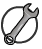 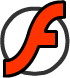 [Speaker Notes: This slide covers the Science and Engineering Practices:
Constructing Explanations and Designing Solutions: Use evidence (e.g., measurements, observations, patterns) to construct or support an explanation or design a solution to a problem.
Constructing Explanations and Designing Solutions: Apply scientific ideas to solve design problems.


Photo credits:
Chalk: © Jesse Kunerth, Shutterstock.com 2018
Limestone: © Natalia Yudenich, Shutterstock.com 2018
Slate: © Pefkos, Shutterstock.com 2018]